Interférences à 2 ondes. Interféromètre de Michelson
Niveau : L2
Prérequis
représentation scalaire des ondes lumineuses
Notions de cohérence spatiale et cohérence temporelle
Trous de Young et mise en équation
Temps de réponse d’un capteur
Intensité lumineuse
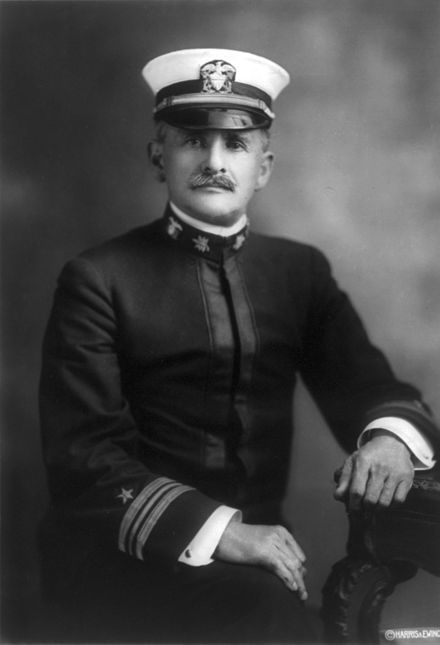 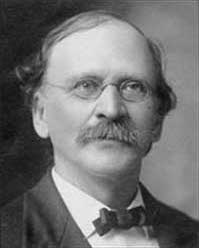 1887 : publication de  l’article de Michelson et Morley, démonstration que la vitesse de la lumière dans le vide est invariante par changement de référentiel galiéen
1907 : Michelson reçoit le prix Nobel de physique

nair = 1,0003
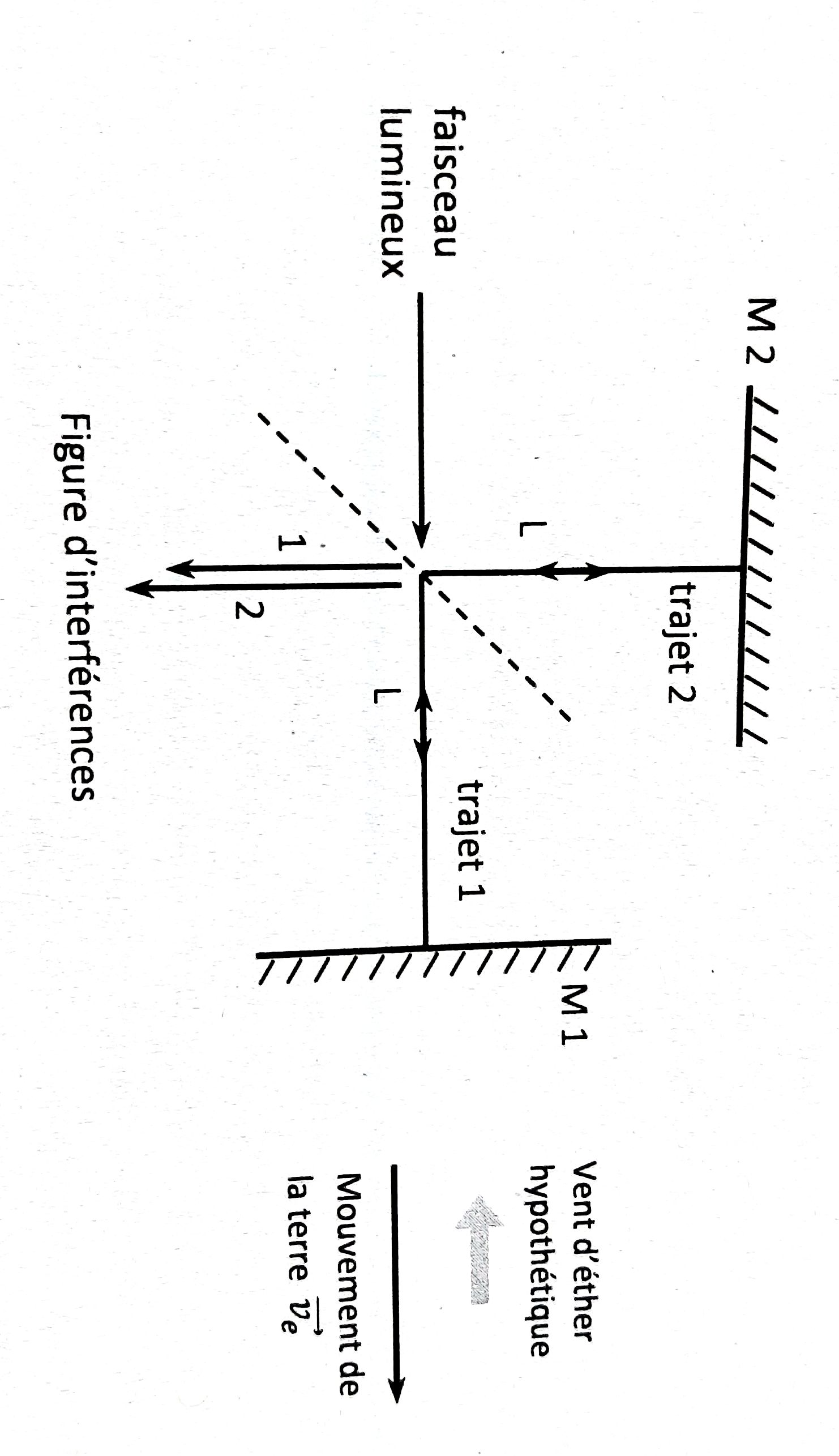 Interférences de 2 ondes
L’interférence de deux ondes en un point quelconque où elles se superposent, consiste en ce que l’intensité résultante n’est pas égale à la somme des intensités produites séparément par chacune des deux ondes.

Dans toute la leçon nous nous placerons dans le cas où les ondes lumineuses peuvent être décrites par une vibration scalaire.
Cohérence temporelle
L’onde lumineuse émise lampe à décharge correspond à la superposition d’un très grand nombre de trains d’onde émis à des instants aléatoires.
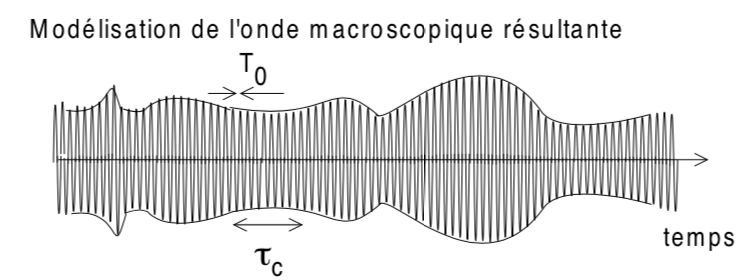 Onde macroscopique résultante = onde quasi-monochromatique :

S(t) = A(t) cos(2πν0 + ψ(t))
τc = temps de cohérence temporelle, durée pendant laquelle l’onde peut être modélisée par une onde monochromatique 
		En général τc≈ 10-9 s
Interféromètre à division du front d’onde
Ex : trous de Young
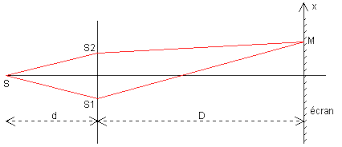 L’onde émise par S est séparée géométriquement en 2.
Interféromètre à division d’amplitude
Ex : interféromètre de Michelson
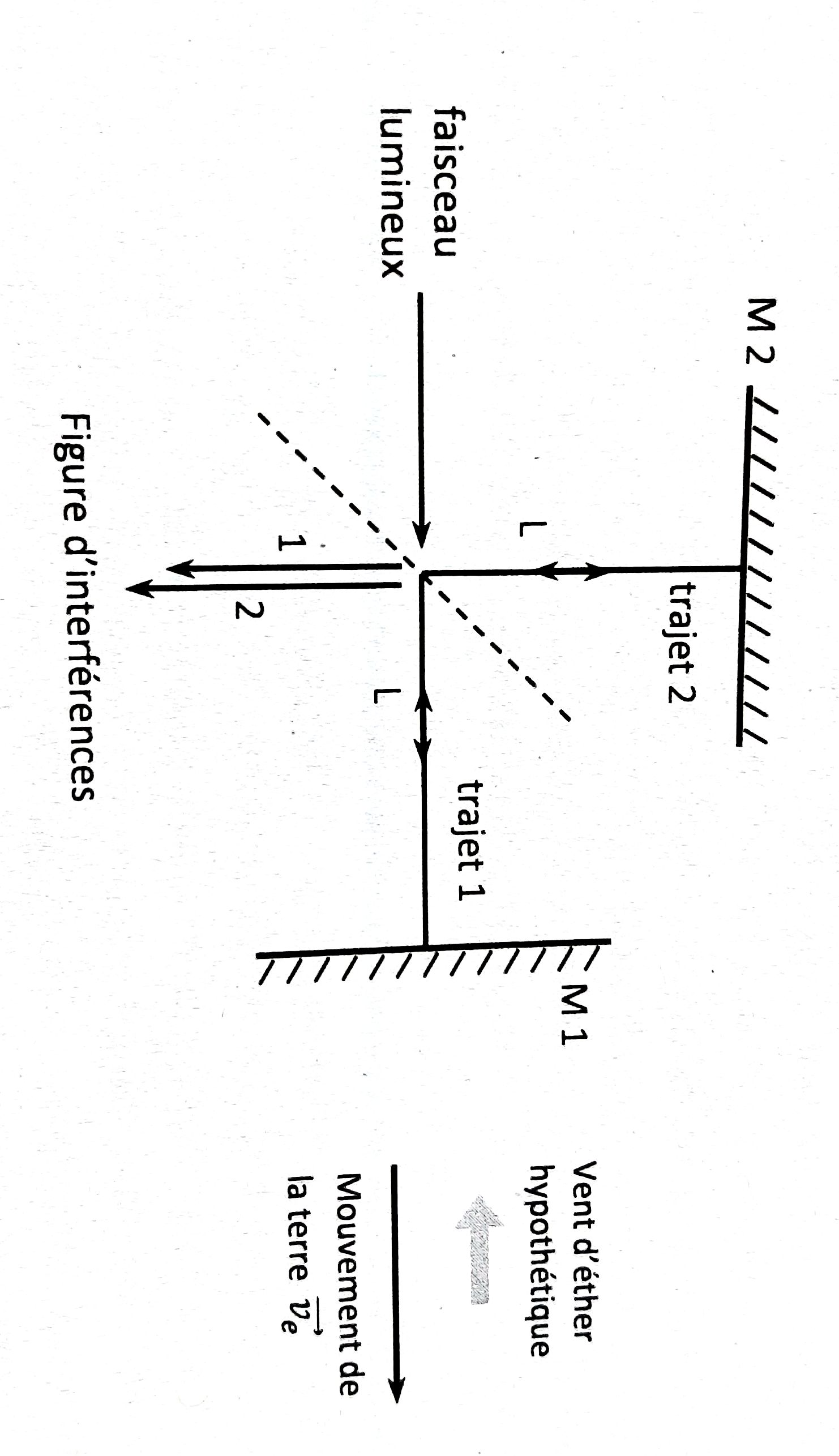 Une lame semi-réfléchissante sépare le faisceau incident en 2 faisceaux d’énergies égales.

M1 et M2 sont deux miroirs métalliques orientables.
Lame semi-réfléchissante
La lame semi-réfléchissante est constituée de : 
La séparatrice : lame de verre dont une des faces a été métallisée
La compensatrice : lame de verre, permet de compenser  le déphasage et la dispersion induits par le fait que le rayon transmis et le rayon réfléchi de la séparatrice ne traversent pas la même épaisseur de verre.
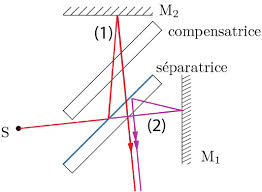 Configuration lame d’air
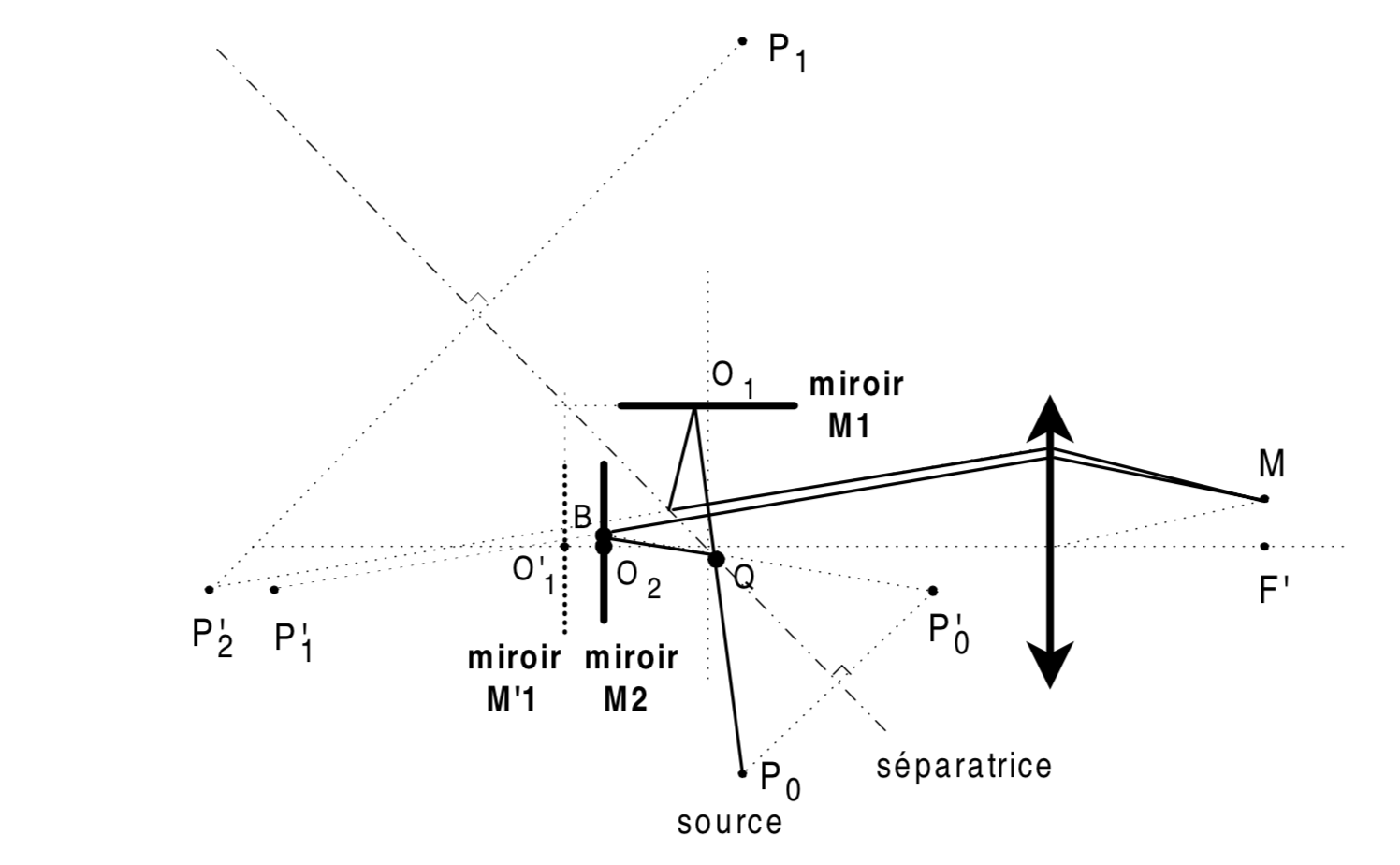 P’2 et P’1 sont 2 sources ponctuelles sur un axe perpendiculaire à l’écran, on observe sur l’ écran des cercles concentriques.
Configuration lame d’air : source étendue
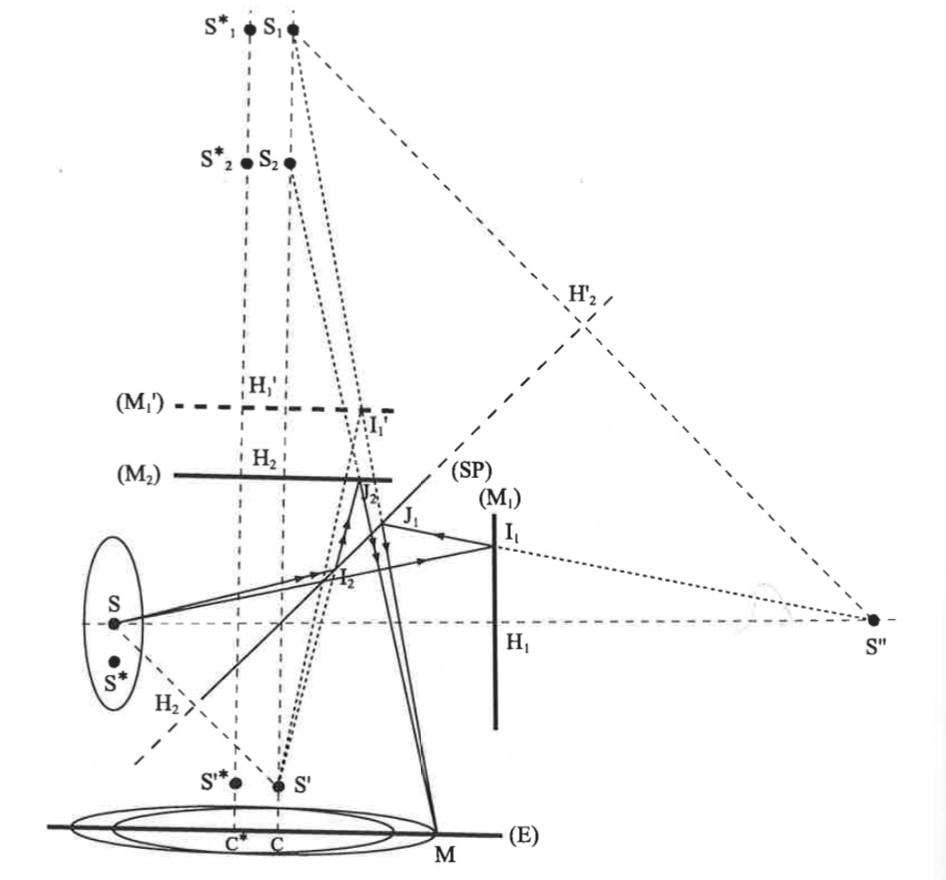 Spectres et interférogrammes pour l’interféromètre de Michelson
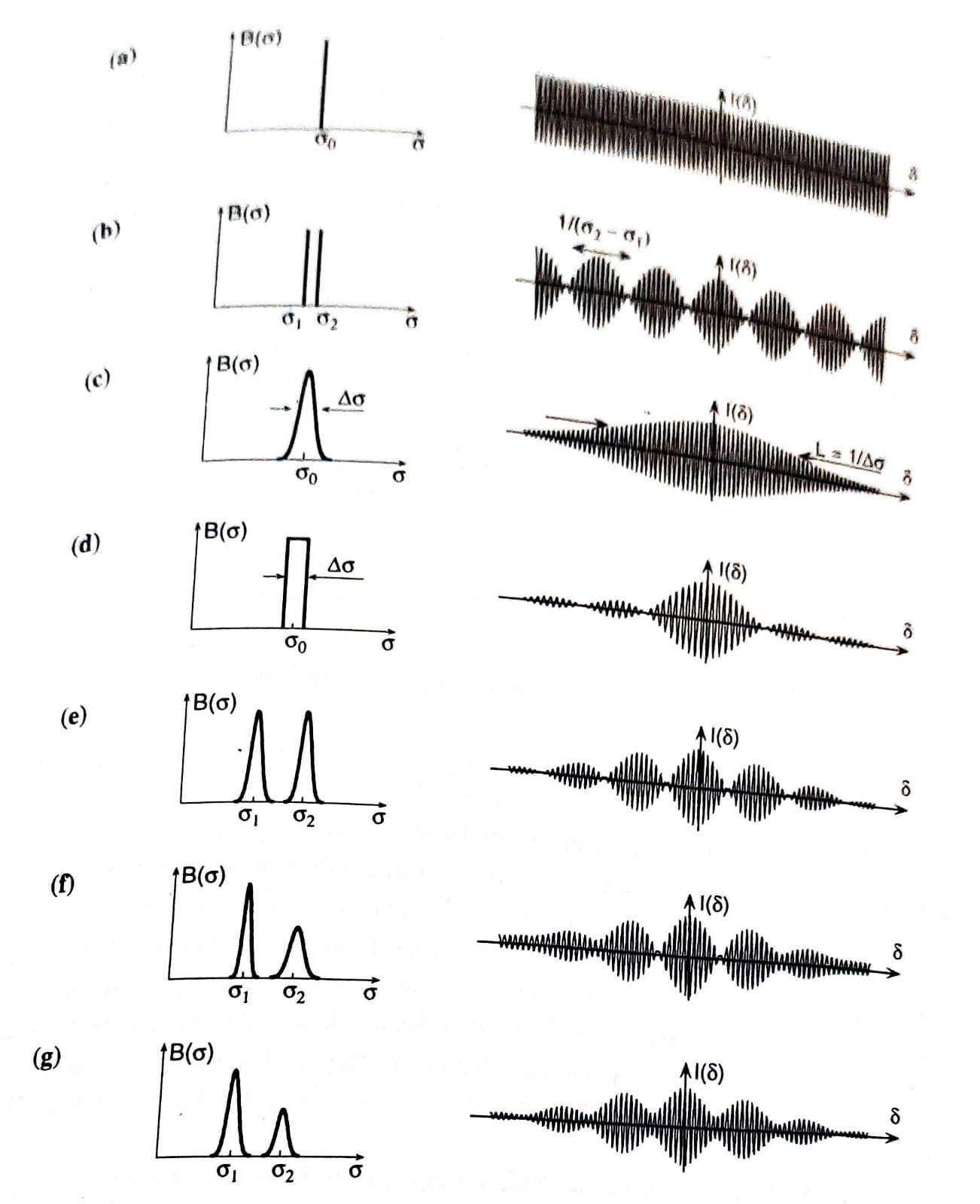 a : raie monochromatique
b : 2 raies monochromatiques
c : raie de largeur finie de profil gaussien
d : raie de profil rectangulaire
e : 2 raies de de même intensité intégrée et de même largeur
f : deux raies de même intensité intégrée et de largeur différente
g : 2 raies de même largeur et d’intensité intégrée différente
Résolution du doublet du sodium à l’interféromètre de Michelson
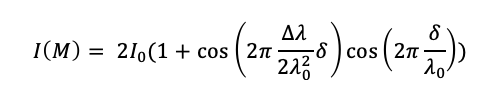 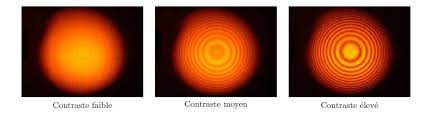 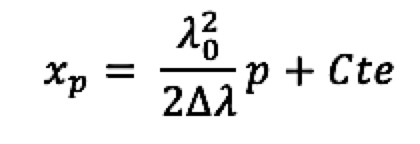 xp : position du miroir mobile à chaque anticoïncidence p

L’accord de la valeur de Δλ trouvée expérimentalement avec la valeur théorique est excellent.
Résolution du doublet du sodium à l’interféromètre de Michelson
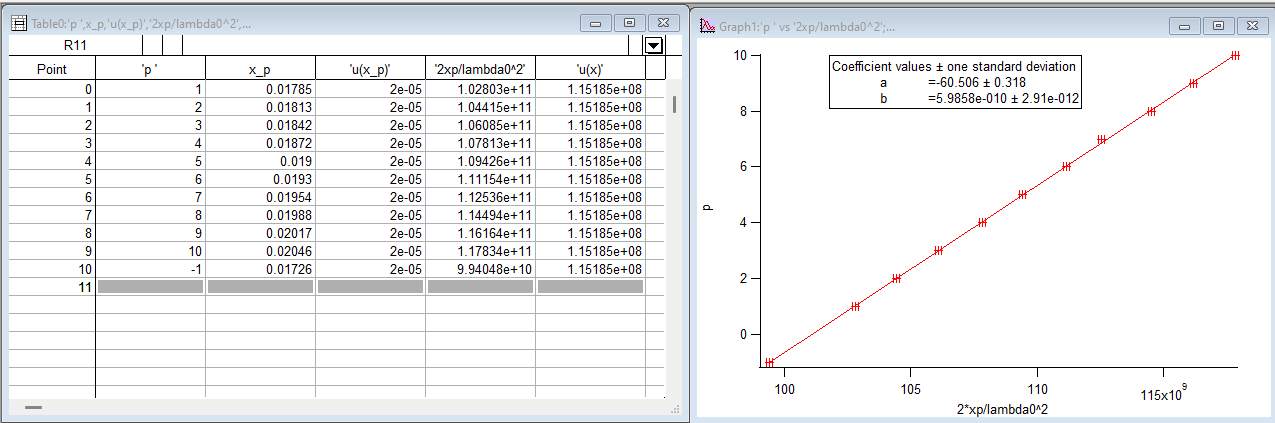 Valeurs tabulées : 
		λ1 = 589,5924nm et λ2 = 588,9950 nm
Michelson en configuration coin d’air
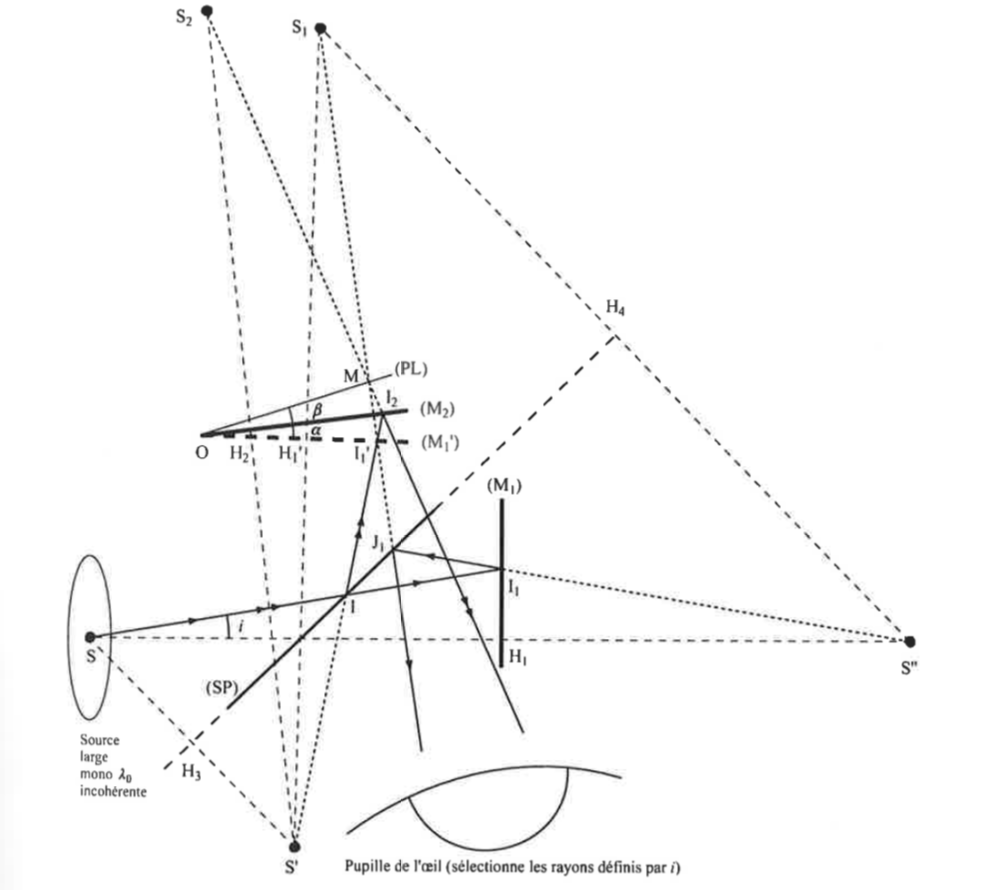 Retour sur l’expérience de Michelson et Morley
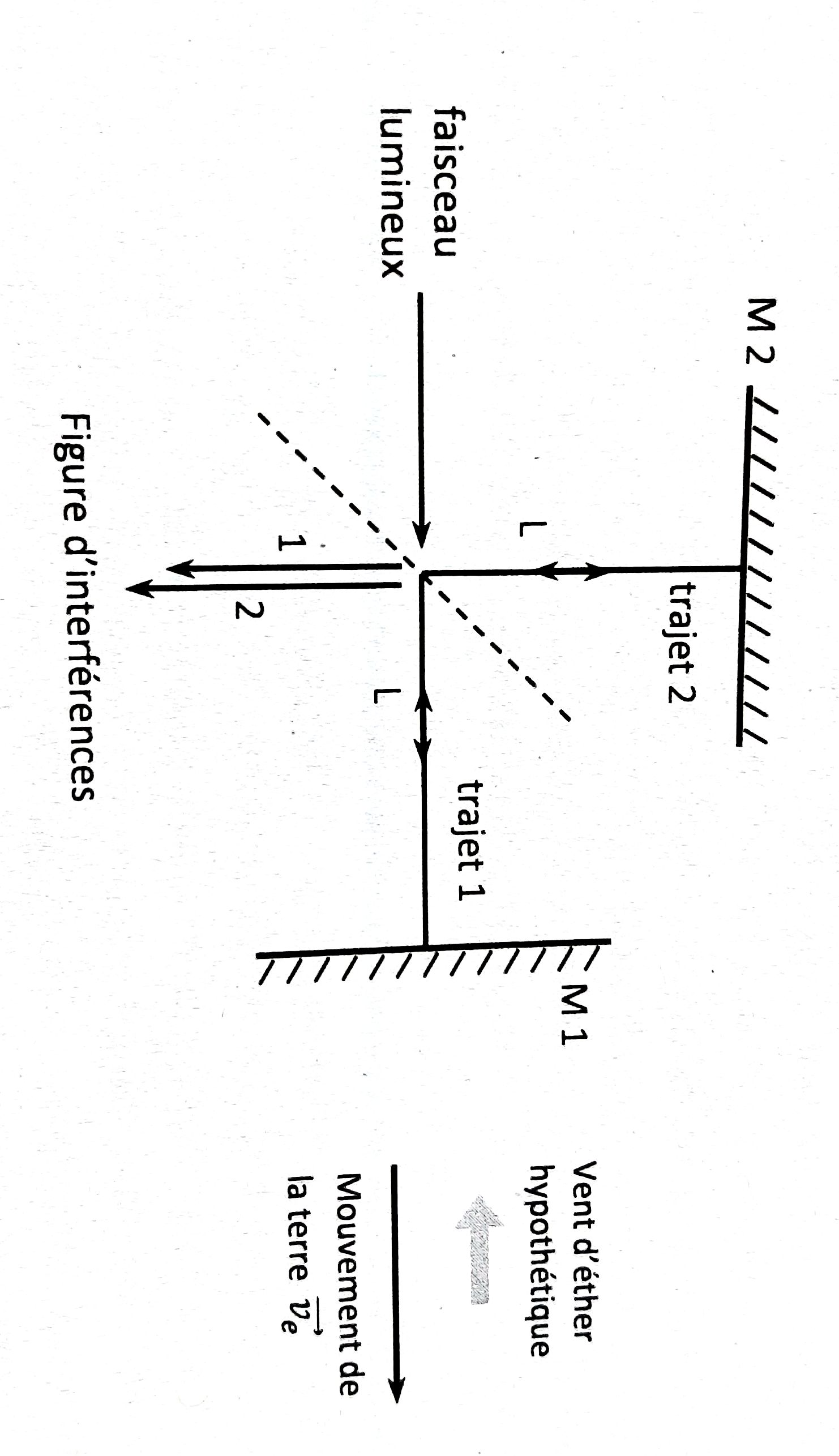 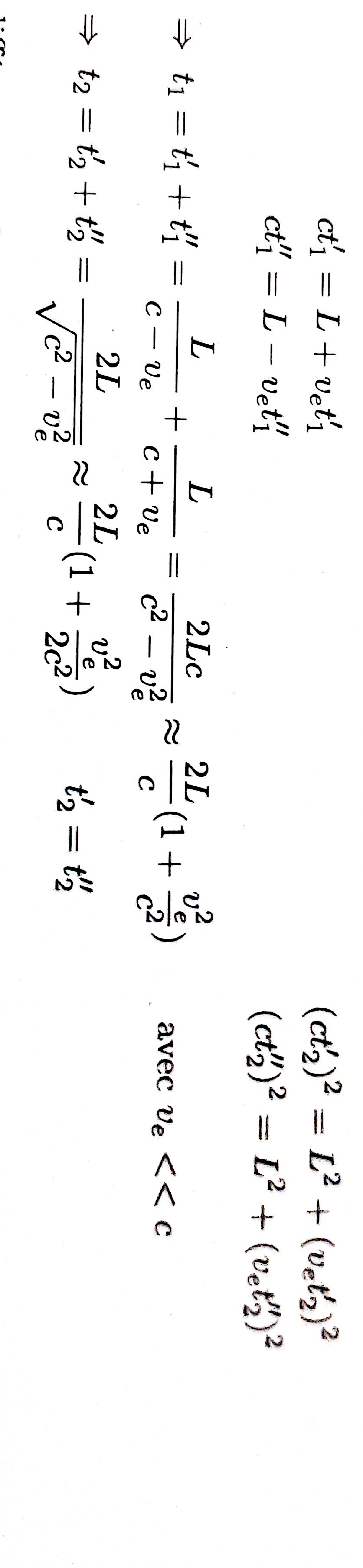 Calcul du décalage en franges attendu par la transformation de Galilée :
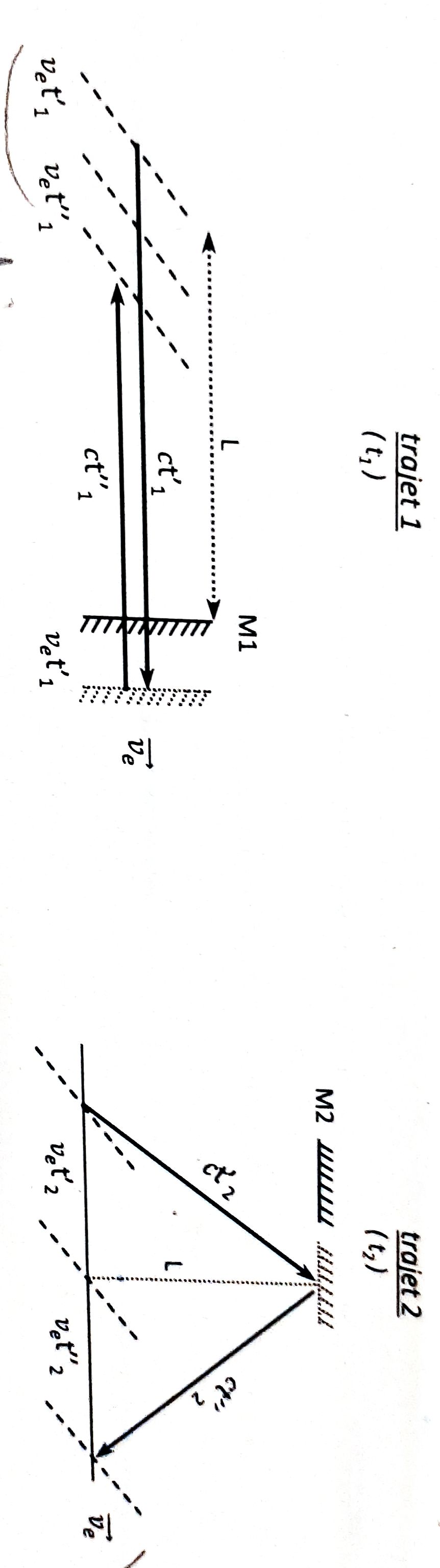 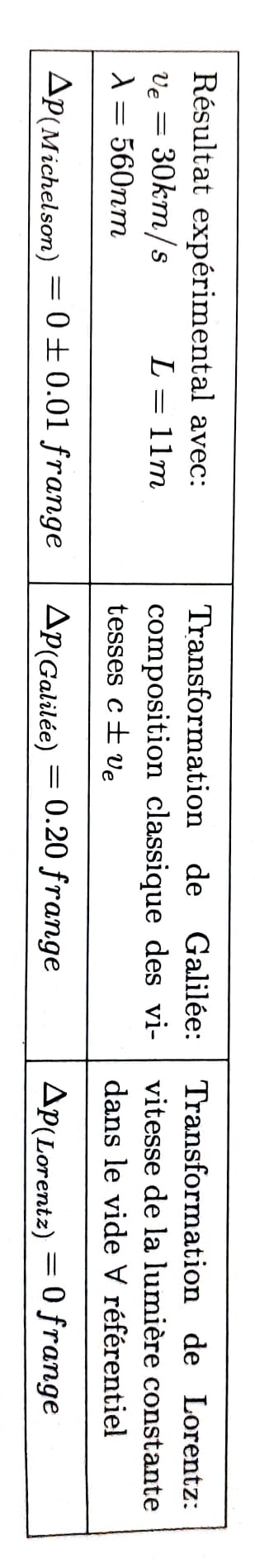 Retour sur l’expérience de Michelson et Morley
D’après les formules trouvées précédemment :


Ce qui correspond à un décalage de franges :
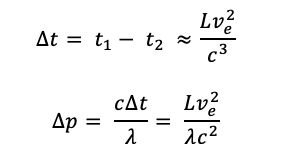 Détection des ondes gravitationnelles
1915 : Einstein prédit, grâce aux équations de la relativité générale l’existence de trous noirs et d’ondes gravitationnelles 
2016 : première observation directe d’une onde gravitationnelle par les observatoires Ligo et Virgo, causée par la collision de 2 trous noirs
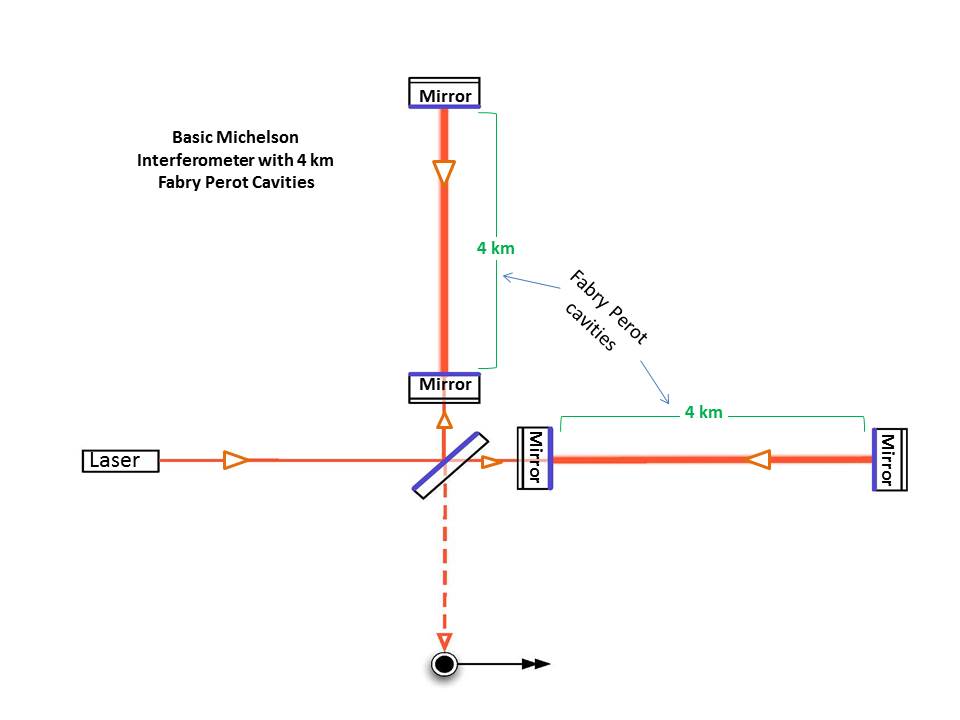 Résolution : 10-18 m
Bibliographie des images
Michelson et Morley : wikipédia
Interféromètre de Michelson : F. Moulin
Modèle de l’enveloppe lentement variable : J. Leygnier
Trous de Young : fsm.rnu.tn
Configuration lame d’air : : J. Leygnier
Configuration lame d’air, source étendue : « Optique » Mauras
Expérience de Michelson et Morley : F. Moulin
Ligo : la science pour tous